Rostow’s Stages of Development
What is it?
A model of economic growth suggesting that all countries pass through a series of stages of development as their economies grow.
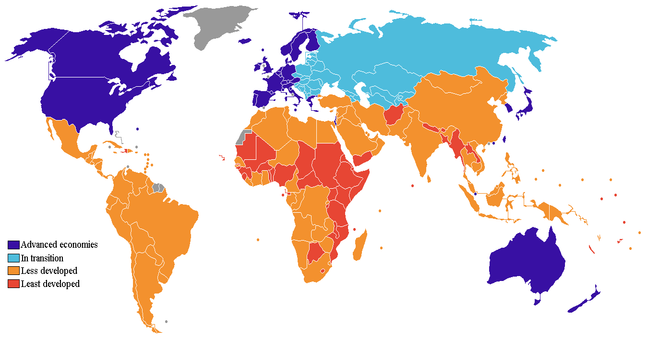 A series of 5 stages
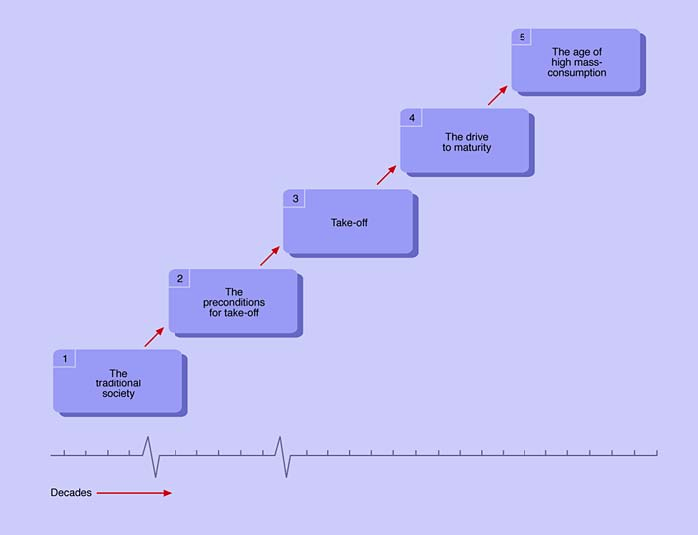 STAGE 1: Traditional Society
Dominated by subsistence agriculture
 agricultural based economy
 Intensive labor and low levels of trading
 Having a population that has no scientific perspective on the world and technology
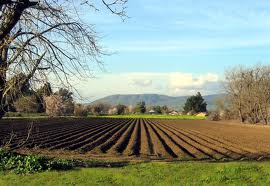 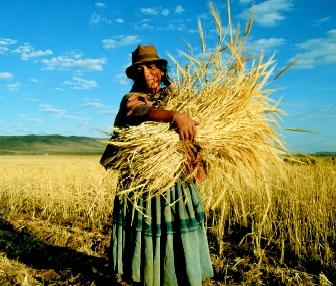 STAGE 2: Preconditions to take- off
Society begins to develop manufacturing
 country advances to a more complex economy, beginning of economy development
 levels of technology develop
 development of a transport system- TRADE. 
 Rostow believed: could only be reached by a great achievement of a surplus of wealth
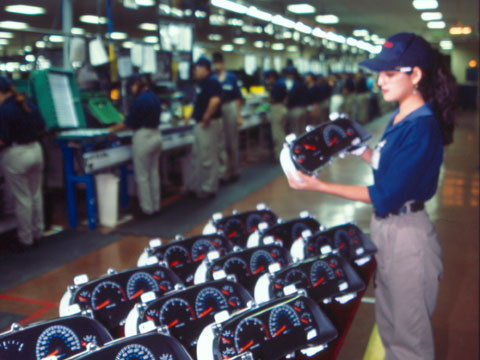 [Speaker Notes: When the levels of technology within a country develop and the development of a transport system encourages trade.]
STAGE 3: TAKE- OFF
Short period of extensive growth.
 Industrialization begins. Manufacturing more important part of economy
 Introductions to technical innovations– economic rise
 Agriculture progressed to commercial rather than subsistence
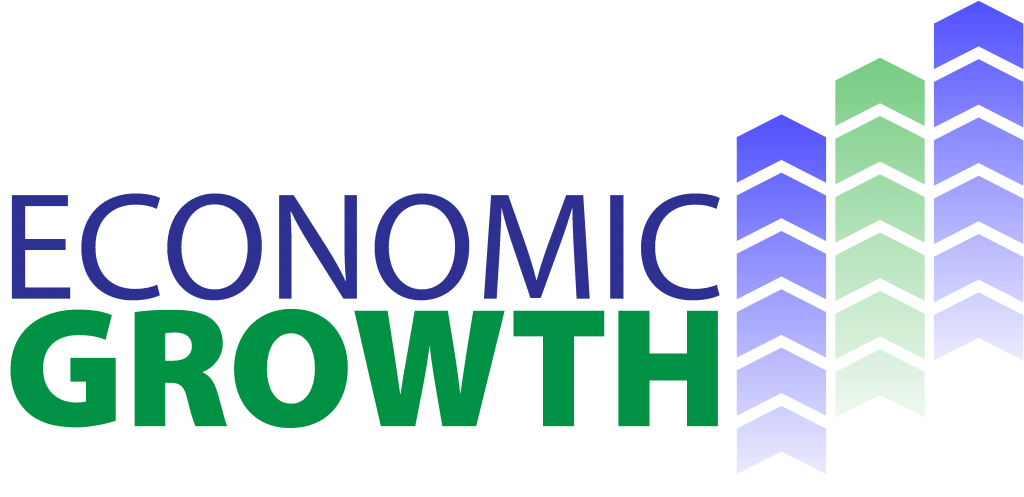 STAGE 4: The drive to Maturity
Takes place over a long period of time – standards of living rise
 Use of technology increases
 National economy grows and diversifies
 Increased percentage of Nation’s wealth- invested into developing its economy
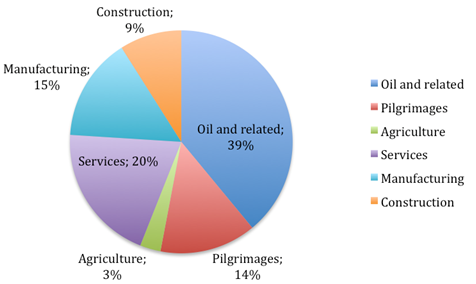 STAGE 5: High Mass Consumption
Individual incomes are greater than necessary for buying essentials
 growing demand for additional consumer goods and services
 Improved health care systems and education 
Economy flourishes
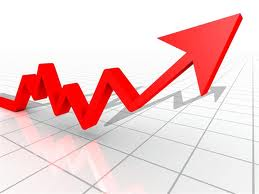 DISADVANTAGES- Criticism
Has a strong bias towards a western model of modernization
 Assumes that all countries follow the same route of development
 Doesn’t look at variations within a country
 Assumes that each country is economically and politically free
ADVANTAGES
Highly respected and referred to model 
 Primary example of the “intersection of Geography, economics and politics” 
 Most widely cited development theories